Информационное бюро DAAD в Минске
Стипендиальные программы DAAD
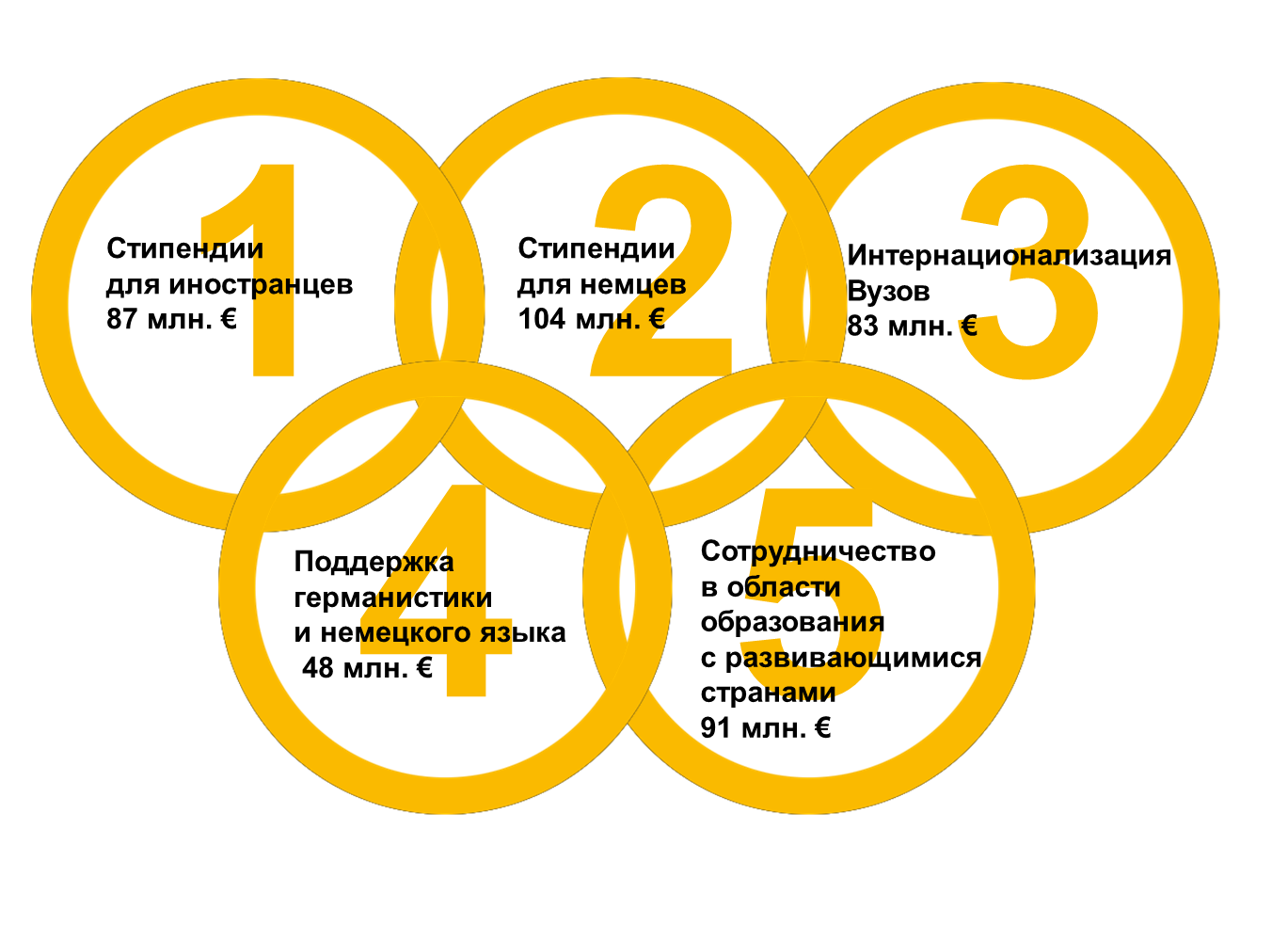 2
Иностранные студенты в Германии
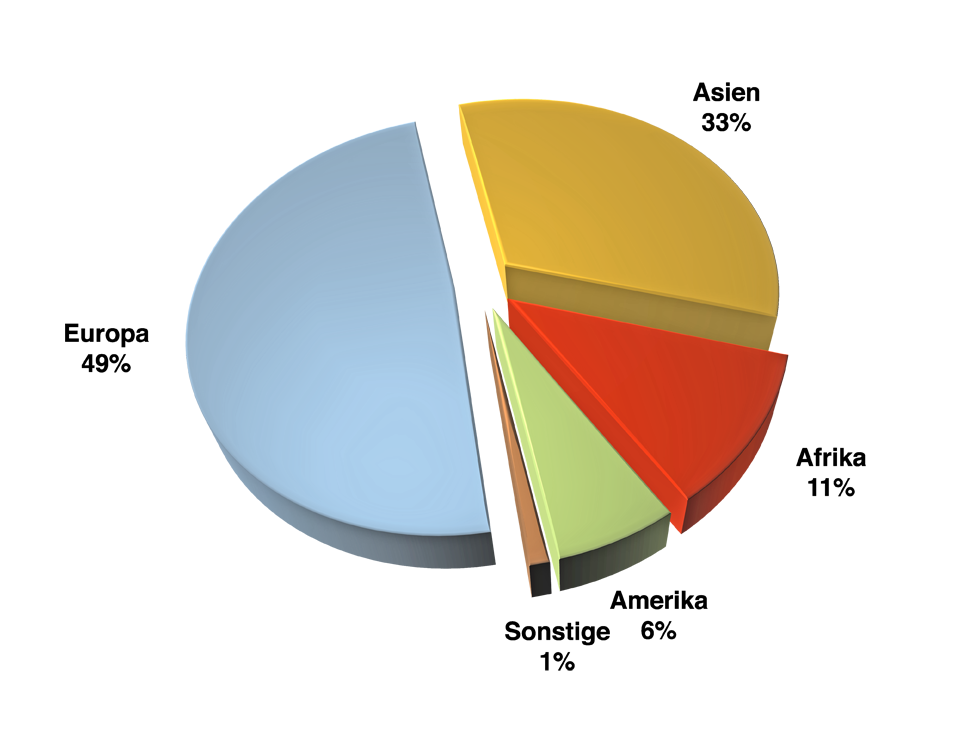 3
Представительства и информационные центры DAAD
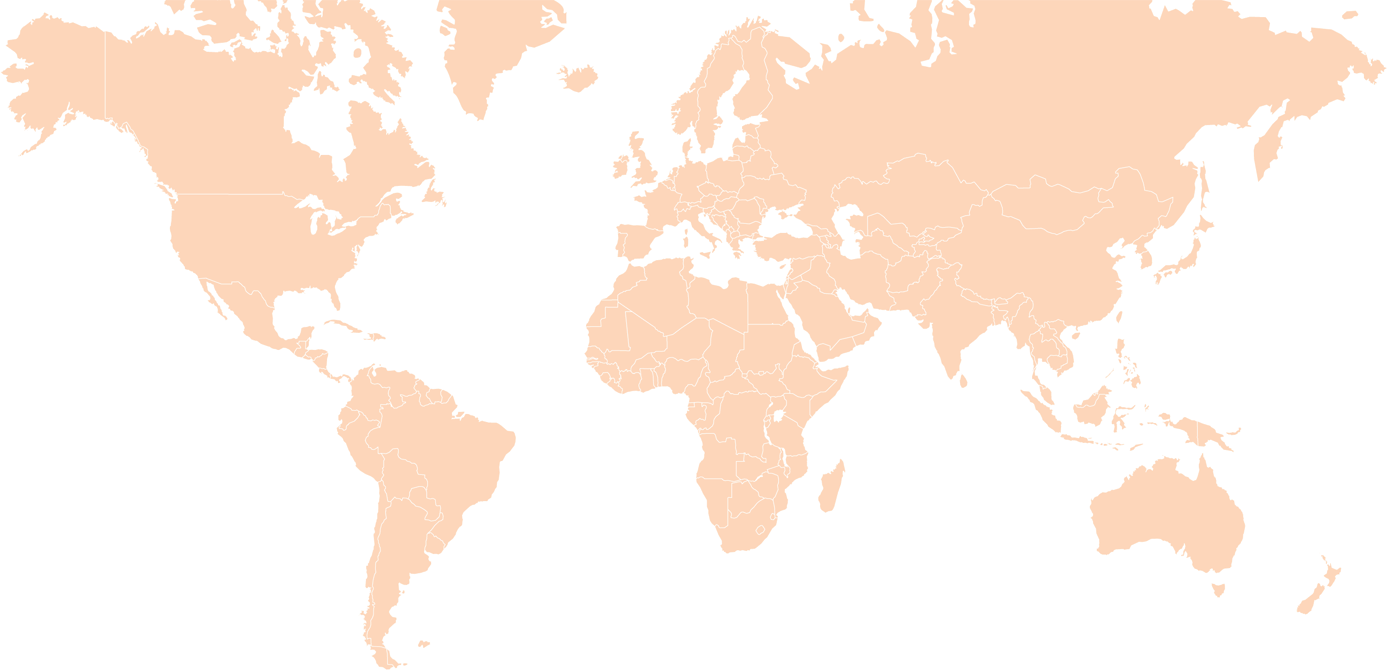 St. Petersburg
Moskau
Kasan
London
Warschau
Brüssel
Paris
Peking
Tokio
Tel Aviv
Kairo
Neu Delhi
Hanoi
Nairobi
Jakarta
Ostjerusalem
Addis Abeba
Tunis
Athen
Belgrad
Ankara
Taschkent
Kabul
Budapest
Außenstellen, Zentrale und Hauptstadtbüro
Buenos Aires
Bogotá
Caracas
San Francisco
New York
Riga
Minsk
Prag
Bukarest
Nowosibirsk
Madrid
Accra
Yaoundé
Istanbul
Amman
Tiflis
Almaty
Baku
Teheran
Bischkek
Duschanbe
Islamabad
Chennai
Shanghai
Seoul
Taipei
Hongkong
Guangzhou
Bangkok
Ho-Chi-Minh-Stadt
Kuala Lumpur
Sydney
Johannesburg
Kiew
Santiago de Chile
São Paulo
San José
Toronto
Rio de Janeiro
Mexiko-Stadt
Rom
Abu Dhabi
Eriwan
Pune
Singapur
Berlin
Bonn
Erbil
Informationszentren
4
Стипендии DAAD
Стипендии DAAD для студентов, ученых и соискателей творческих специальностей.
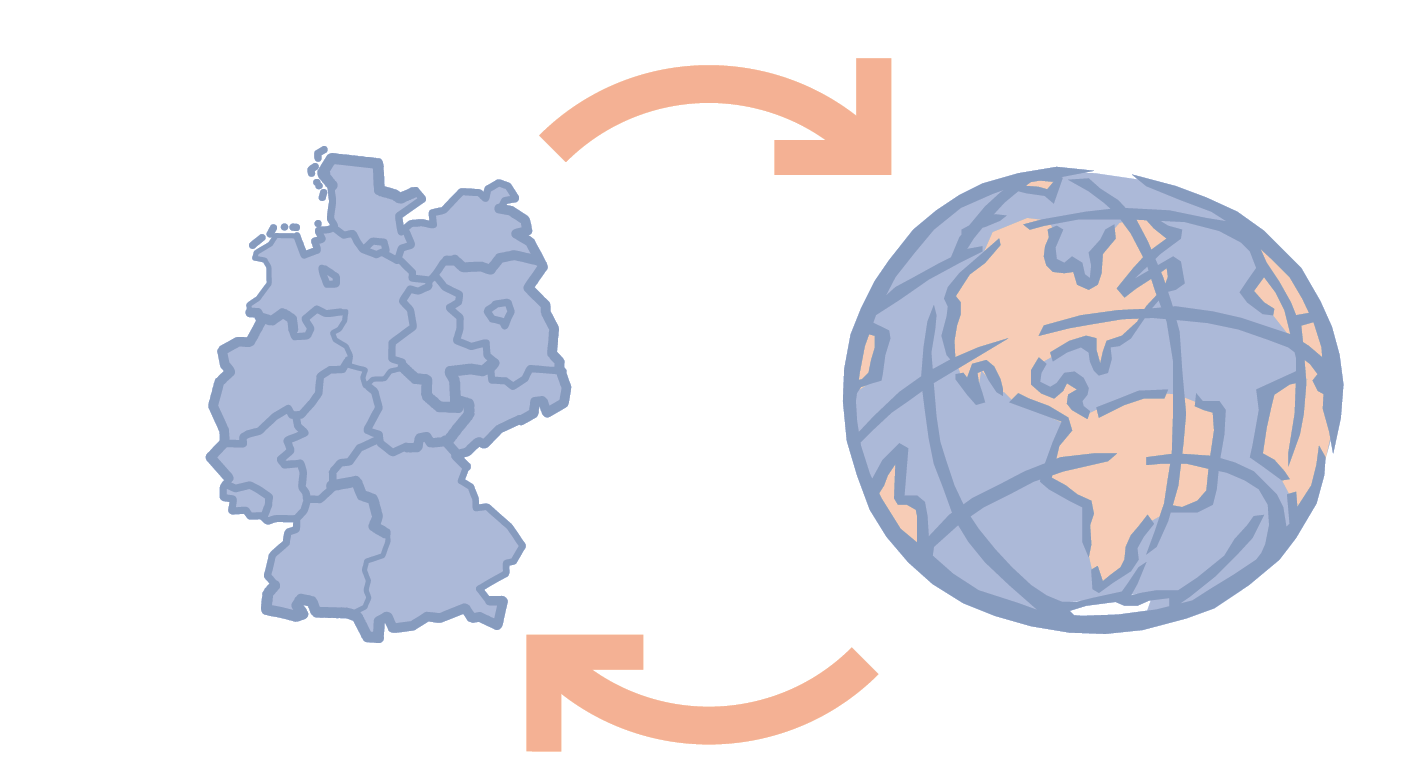 1.175.000
стипендиатов из Германии посмотрели мир
860.000
иностранных стипендиатов познакомились с Германией
(1950 – 2014)
5
Количество стипендиатов DAAD (2014)
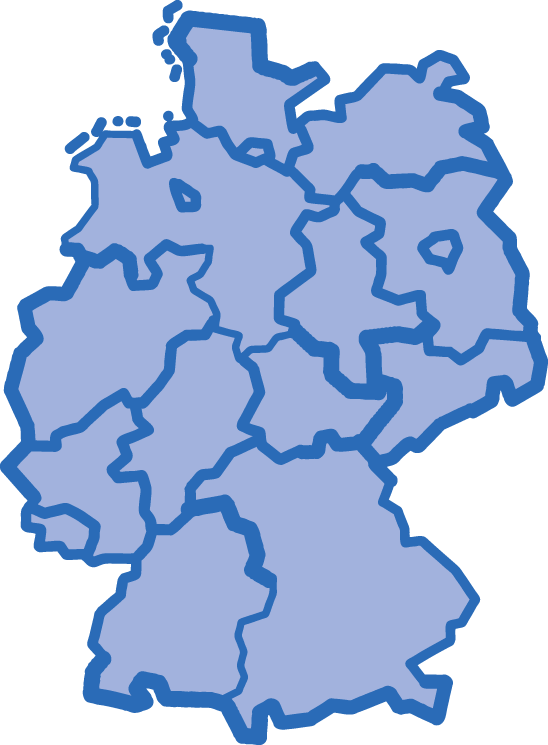 иностранные стипендиаты
немецкие 
стипендиаты
Ученые
Преподаватели
 (вкл. получивших кандидатскую степень)
7.872
10.632
24.348
Студенты
Выпускники вузов
(вкл. аспирантов)
37.532
DAAD преимущественно предоставляет индивидуальные стипендии – по различным программам и с различной продолжительностью.
6
География стипендиатов DAAD (2014*)
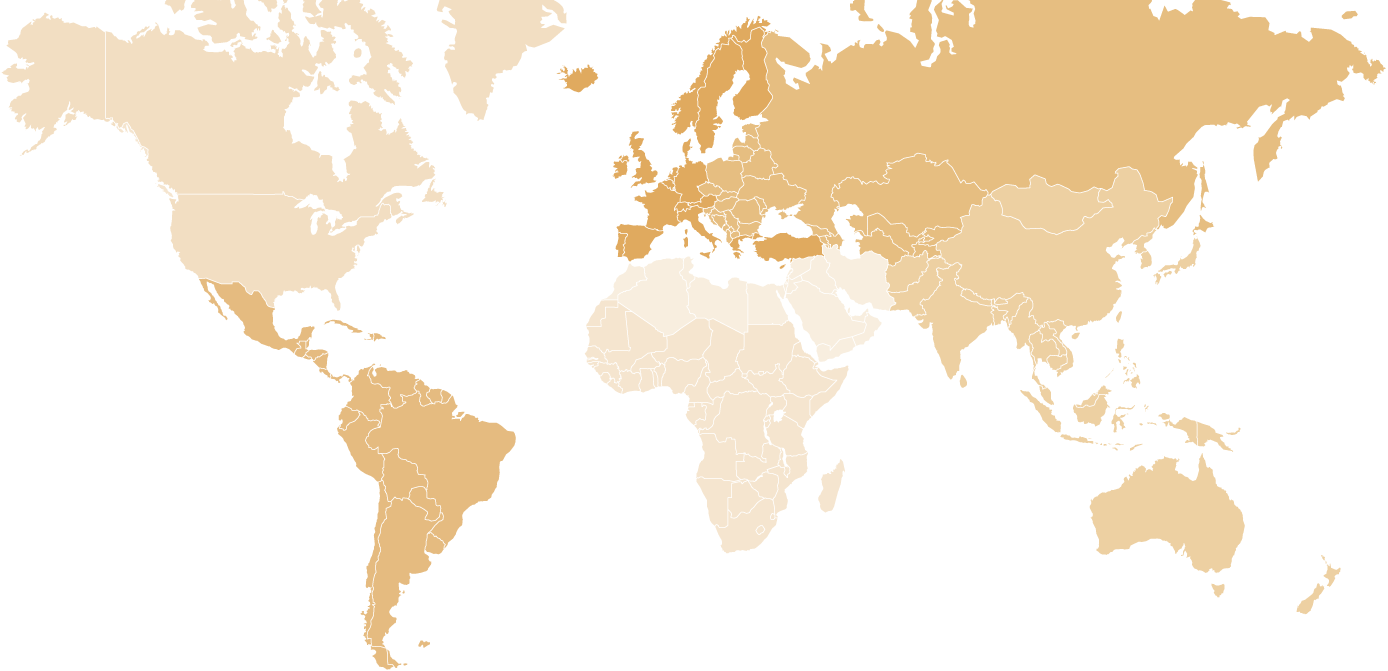 Ausländer
IN
IN
IN
IN
IN
IN
IN
3.965
1.758
8.410
4.783
14.834
8.144
48.254
6.360
Mittel- und Osteuropa/GUS
Deutsche
OUT
OUT
OUT
OUT
OUT
OUT
OUT
43.002
5.741
3.416
1.923
10.034
6.799
1.923
72.857
Nord-Süd- und Westeuropa
Nordamerika
Nordafrika/Naher und Mittlerer Osten
Afrika/Subsahara
Lateinamerika
Asien/Australien/Ozeanien
*вкл. программы ЕС
7
Cоискатели
8
Структура вузовского образования
107  классических университетов
216 университетов прикладных наук
52 творческих вузов 
16 богословских институтов
6 педагогических вузов
30  высших школ по подготовке управленческих кадров
Всего: 427 высших учебных заведений

В Германии существует более 18.500
учебных программ
9
Hochschulsystem Deutschland
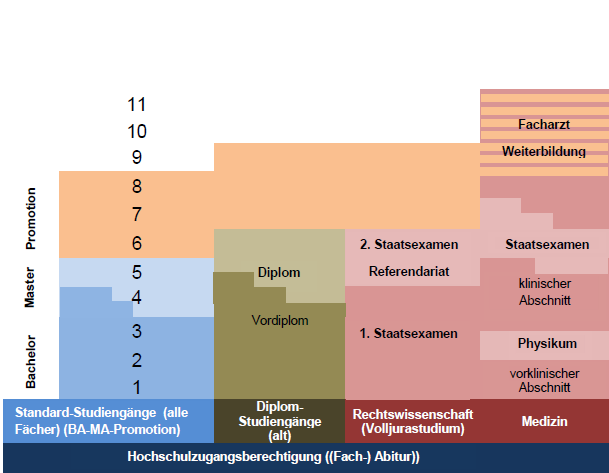 10
Zulassung
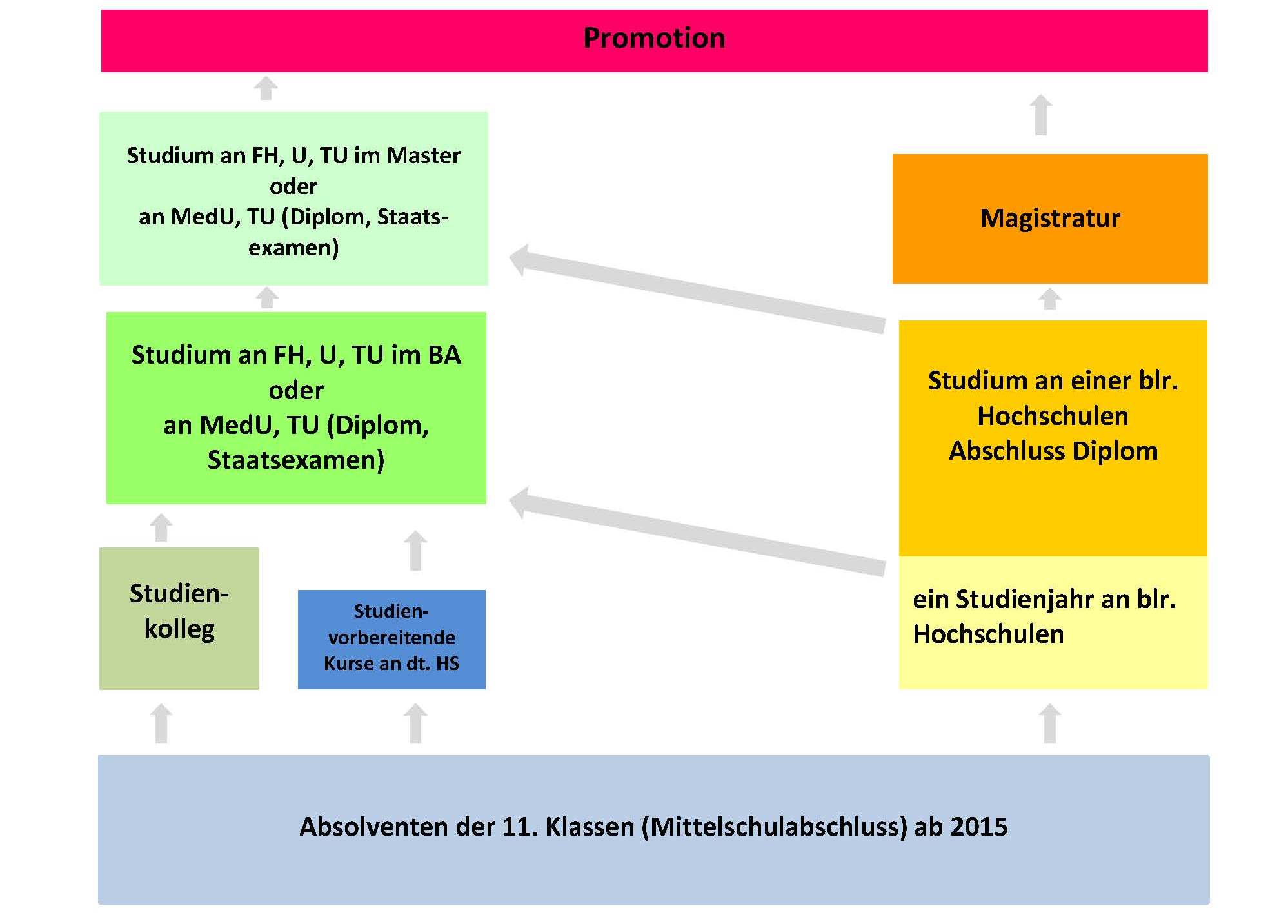 11
HochschulsommerkurseЛетние вузовские курсы (3 - 4 недели)
-  для студентов 2-го, 3-го и 4-го (5-го) курсов 
   всех специальностей с хорошими знаниями 
   немецкого языка
  для молодых преподавателей немецкого языка 
   Заявка подается через портал DAAD до 1 декабря: 
	http://www.funding-guide.de/

   www.sommerkurse-in-deutschland.de
12
HochschulsommerkurseЛетние вузовские курсы (3 - 4 недели)
www.sommerkurse-in-deutschland.de
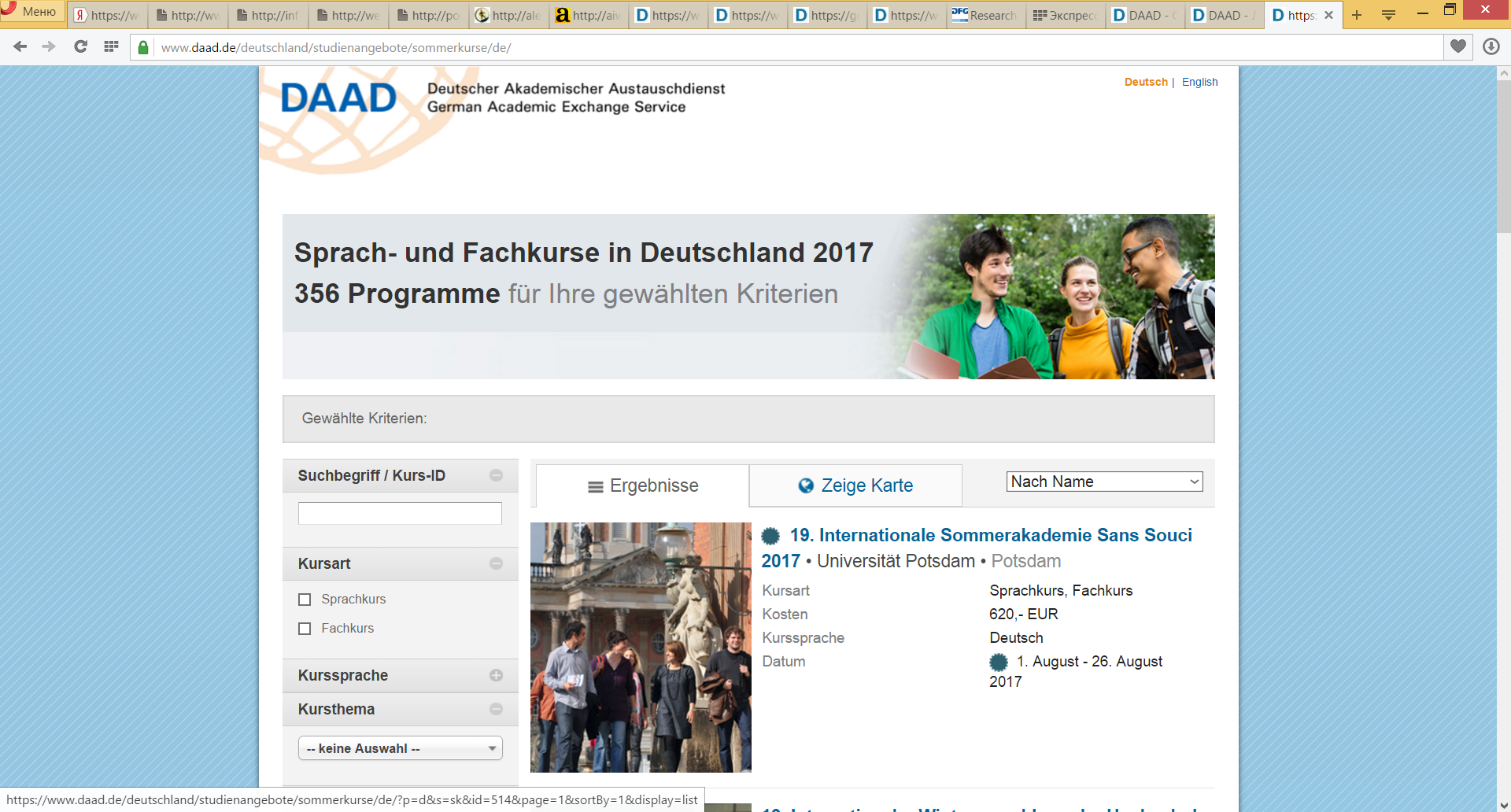 13
Studienstipendien Стипендии для последипломного обучения (от 10 месяцев до 2 лет)
Для выпускников вузов всех специальностей, окончивших вуз не более 6 лет назад, для обучения на специальных учебных курсах в системе последипломного образования (с целью получения немецкого свидетельства о последипломном образовании и присвоении степени Master)
   Заявка подается через портал DAAD до 15 ноября:
	http://www.funding-guide.de/ 

   www.study-in.de
14
ERP-Studienstipendien – European Recovery Programme          Стипендии для последипломного обучения (18-24 месяцев)
Для выпускников вузов экономических специальностей с хорошими знаниями немецкого/английского языка, окончивших вуз не более 6 лет назад.
   Заявка подается через портал DAAD до 15 ноября:
	http://www.funding-guide.de/
    www.study-in.de
15
Стипендии для последипломного обучения (18-24 месяцев)
www.funding-guide.de
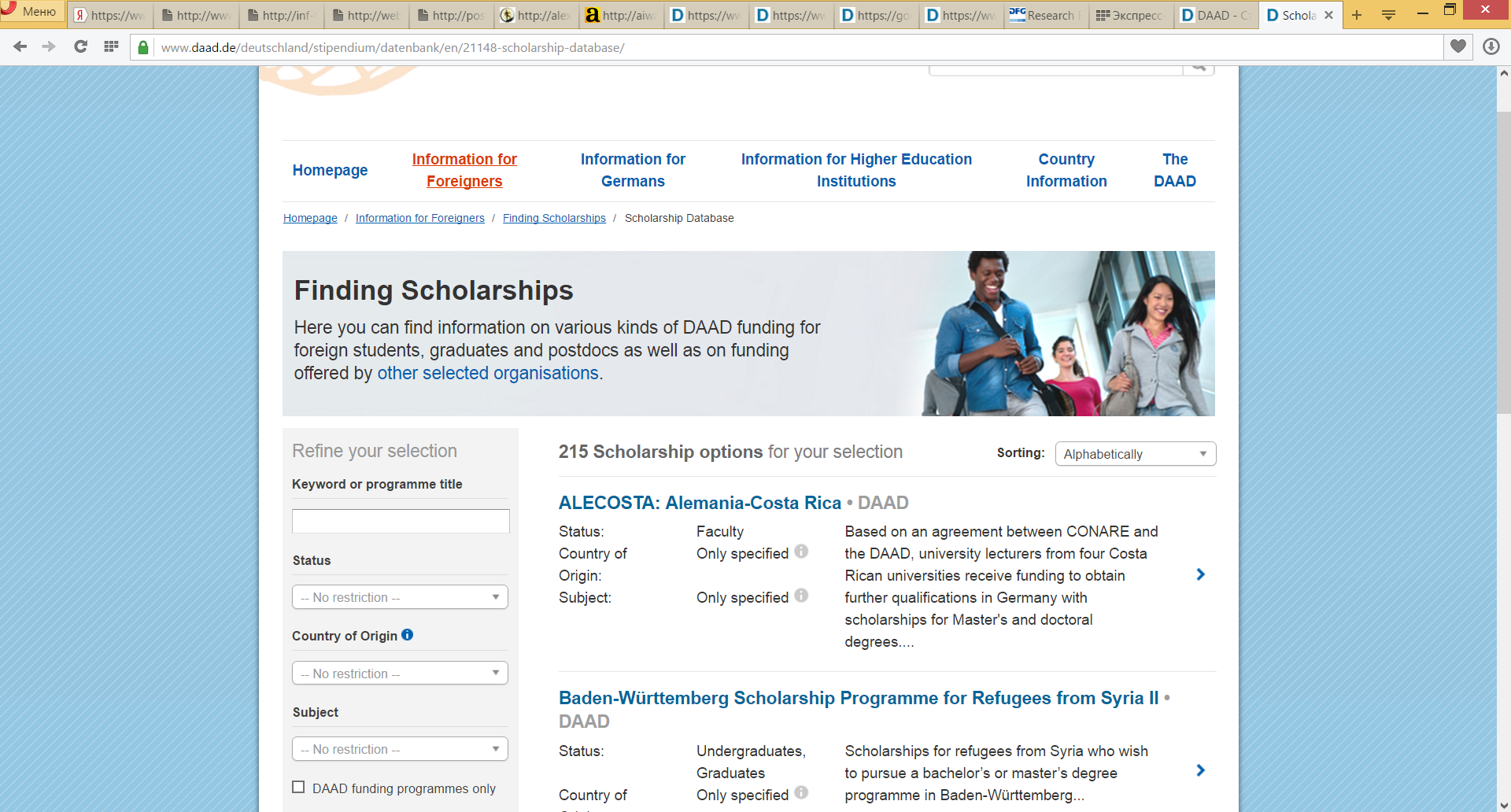 16
Стипендии для последипломного обучения (18-24 месяцев)
www.study-in.de
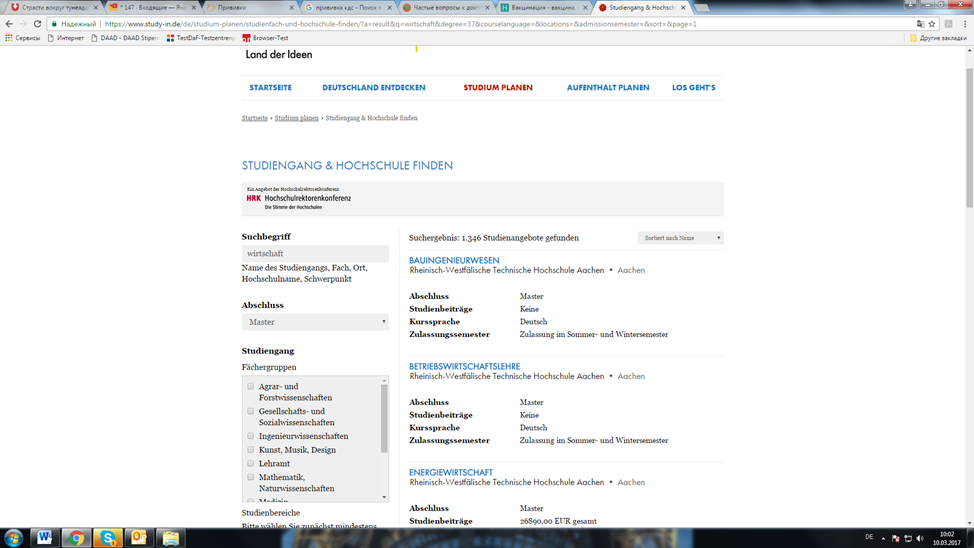 17
Entwicklungsbezogene Aufbaustudiengänge für Fach- und Führungskräfte Учебные программы для специалистов и руководителей
Программа ориентирована на молодых специалистов с высшим образованием и опытом работы по специальности не менее 2 лет.
Получение последипломного образования в рекомендованных вузах (24 месяца). Список вузов и учебных курсов см. на нашем  сайте. 

Написание и защита диссертации в Германии (до 3-х лет)
18
Civil Society Leadership Award Специальная программа последипломного образования
Стипендии выделяются для получения последипломного образования в немецких вузах. В рамках этой программы предпочтение отдается гуманитарным, социальным и общественным наукам, в особенности политологии, социологии, международным отношениям, юриспруденции, экономике, публично-правовому управлению, управлению в сфере образования и философии. 
Получение последипломного образования в рекомендованных вузах (24 месяца). Список вузов и учебных курсов см. на нашем сайте. 
Подача документов до 15 сентября.

Отбор кандидатов будет проводиться в Литве.
19
KünstlerstipendienСтипендии для соискателей творческих специальностей
Стипендии для учёбы – годовая стипендия  для выпускников вузов творческих специальностей
 Стажировки – научные стажировки для преподавателей вузов творческих специальностей до 3 месяцев 
Срок подачи документов – до 15 октября в Информационное бюро DAAD Минск (для архитекторов – до 15 сентября)
	Заявка подается через портал DAAD:
	http://www.funding-guide.de/
20
ForschungsstipendienНаучно-исследовательские стипендии для аспирантов и молодых учёных
Научно-исследовательские краткосрочные стипендии (1-6 мес.)
        Срок подачи документов до 15 ноября и 31 мая каждого года.  
Научно-исследовательские годовые стипендии (7-10 мес.)
    (Сбор материала по теме диссертации или научная стажировка)
    Срок подачи документов до 15 ноября.
Обучение в аспирантуре и защита диссертации в Германии 
    (до 3-х лет). Срок подачи документов до 15 ноября.
    Заявка подается через портал DAAD: 
	 http://www.funding-guide.de/
21
Graduate School Scholarship Programme (GSSP) Структурированные программы для обучения в аспирантуре
Обучение в аспирантуре и защита диссертации в Германии для выпускников вузов всех специальностей, окончивших в вуз не более 6 лет назад (до 4 лет).

Выбор университетов и структурированных программ возможен только из предложенного списка. 
   Список вузов см. на нашем  сайте.
22
Forschungsaufenthalte  Научные стажировки (1 - 3 месяца)
Для учёных и преподавателей вузов всех специальностей. 
Необходимым условием участия в данной программе является
приглашение немецкого вуза.
Заявка подается через портал DAAD 
до 15 ноября и 31 мая каждого года:
http://www.funding-guide.de/
23
WiedereinladungenПовторные стипендии (1-3 месяца)
Для бывших стипендиатов DAAD, прошедших годовую          стажировку в Германии по линии DAAD не менее 3-х лет назад.
	Заявка подается через портал DAAD до 15 ноября и 
   до 31 мая каждого года.:
	http://www.funding-guide.de/
24
Studienreisen und -praktika ausländischer Studentengruppen Ознакомительные поездки  и практика студенческих групп (7 - 12 дней)
Для белорусских студентов 3-го, 4-го и 5-го курсов всех специальностей под руководством преподавателя.
Количество студентов в группе: 10 - 15 человек. 
Документы на конкурс принимаются в режиме online на портале DAAD: до 1-го февраля (поездки с 1.06), 
               до 1-го мая (с 1.09), 
               до 1-го ноября (поездки с 1.03).
25
Praktikantenplätze für ausländische Studierende der Natur und  Ingenieurwissenschaften sowie der Land- und Forstwirtschaft IAESTEПрактика для иностранных студентов, изучающих естественные, инженерные науки, также сельское и лесное хозяйство IAESTE
Предоставление мест для иностранных практикантов в немецких фирмах, в вузовских и научно-исследовательских учреждениях; 
Заявки подаются через международные отделы вузов  в Национальный комитет IAESTE (Министерство образования РБ);  
Требования к языку варьируются в зависимости от условий конкурса- немецкий/английский; 
Выделение мест зависит от количества заявок с обеих сторон; 
Сроки подачи заявки устанавливает Национальный комитет IAESTE.
26
Информационноe бюро DAAD
при 
Белорусском национальном 
техническом университете
пр. Независимости, 65, корп. 11а, каб. 101

тел./факс: +375 17 292 50 55
E-Mail: daad-ic-minsk@bntu.by
www.daad.by
27
Руководитель Информационного бюро DAAD
	
Керстин Мюллер

daad-ic-minsk@bntu.by
 
  
Сотрудники Информационного бюро DAAD

Светлана Петрович

petrovich@bntu.by


Людмила Юркевич

yurkevich@bntu.by

Дмитрий Колышкин

kolyshkin@bntu.by
28